Click on Upload to Upload mapper.ipynb
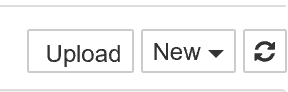 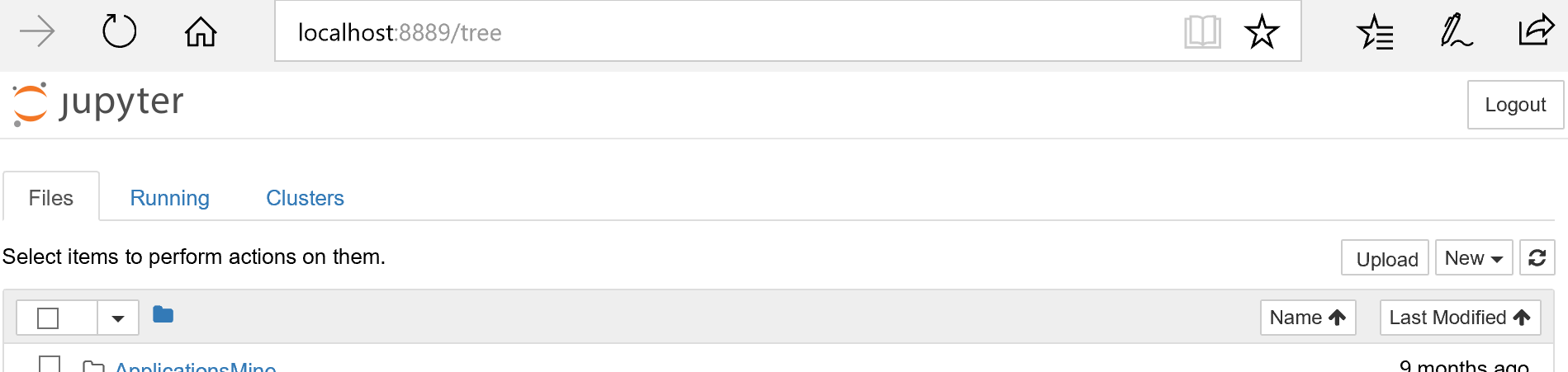 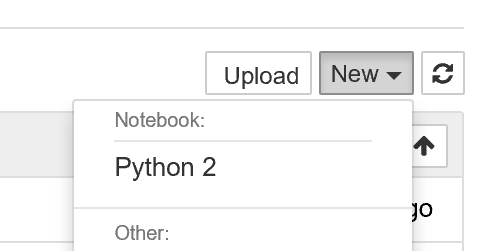 Click on New, Python2 to open new Python2 notebook
Click to run highlighted line
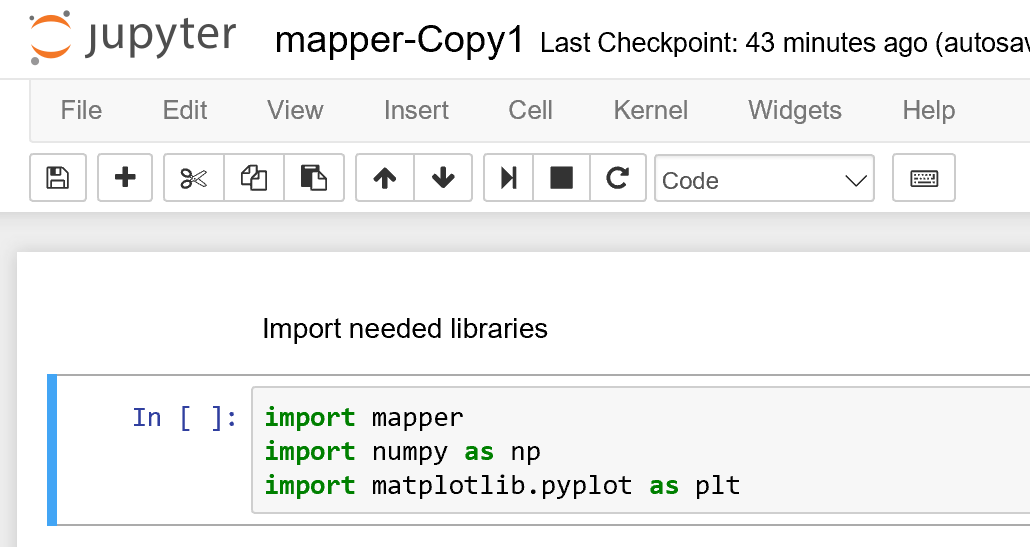 Can also press shift enter to run a cell
Highlighted line indicated by blue strip.
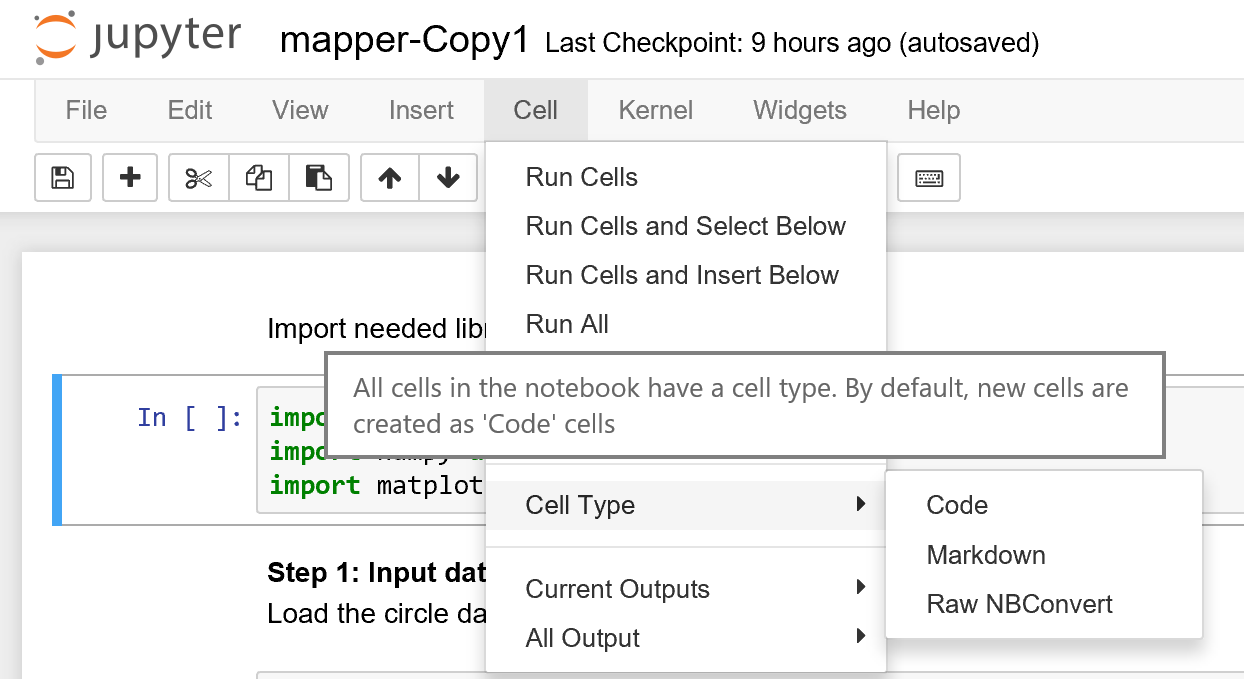 Or click on one of these to run cells
To change cell type
If you run a Markdown cell, you get nice looking text, note  Markdown cells do not have In [ ]: in front of them
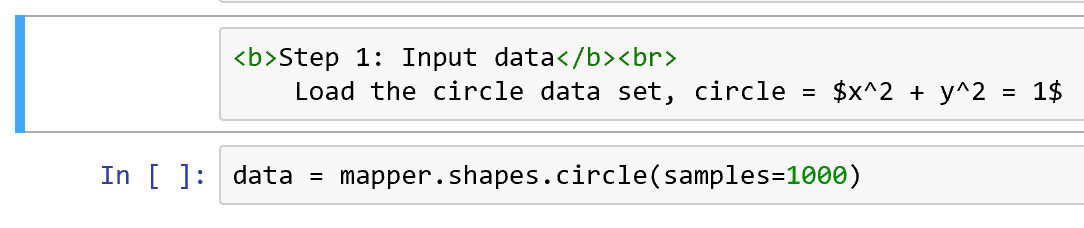 In [ ]: means this cell contains code.  After your run this cell, the bracket [ ] will contain a number indicating the order in which you have run your code cells.
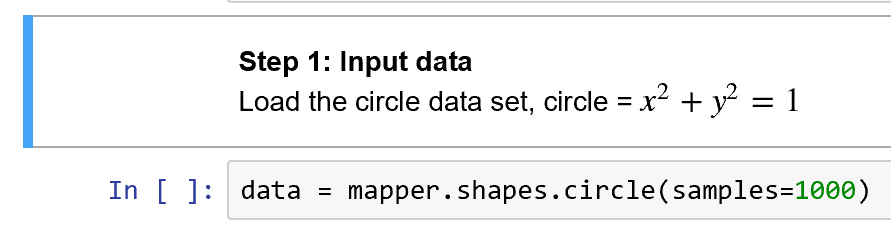 http://www.simplehtmlguide.com/cheatsheet.php
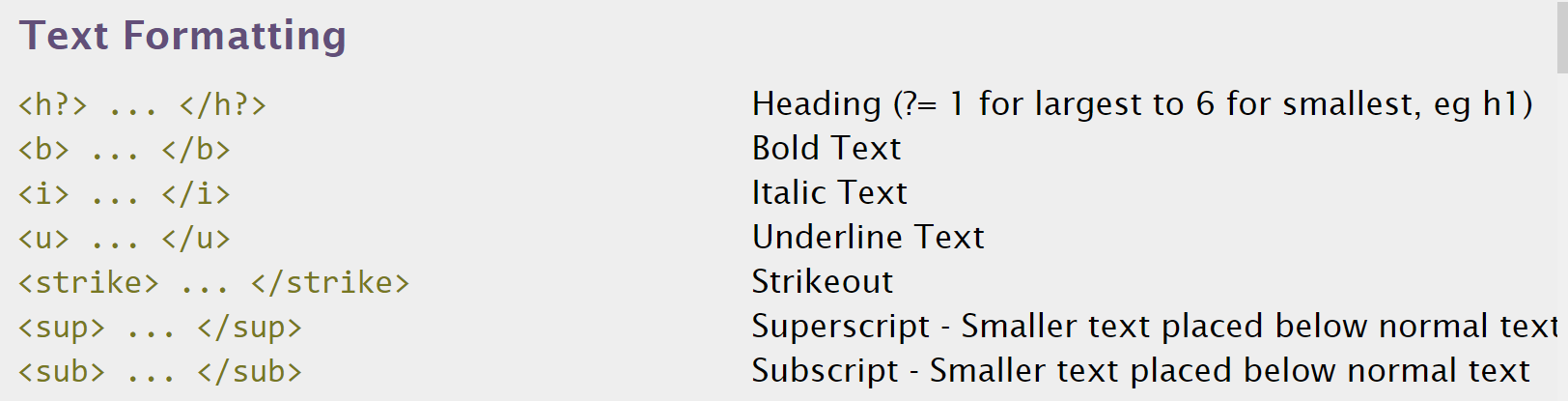 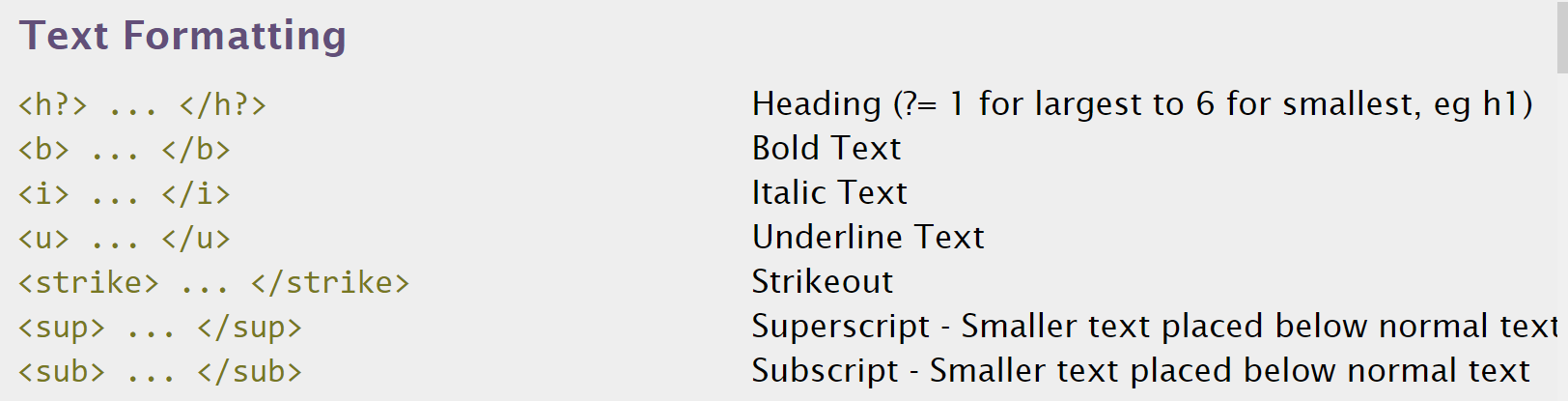 http://reu.dimacs.rutgers.edu/Symbols.pdf
Put latex command between $ signs,e.g.:  $\alpha$
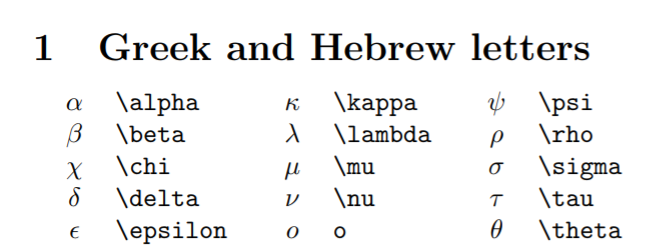 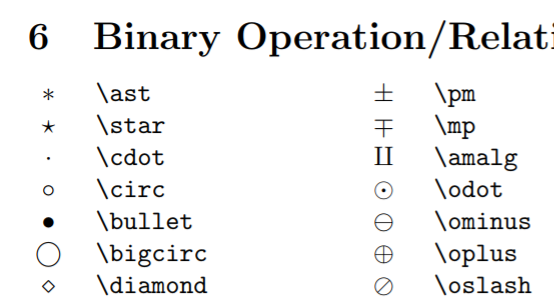 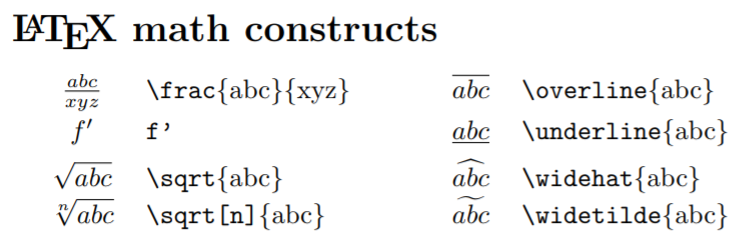